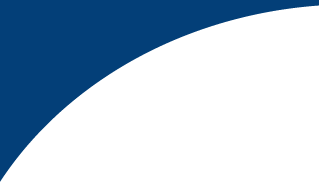 AVANCES TEMAS JURÍDICOS Y JUDICIALES
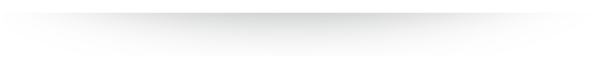 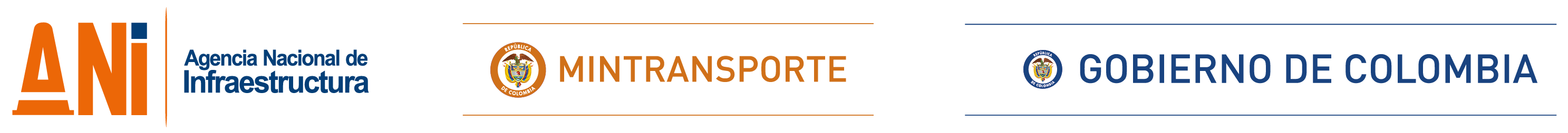 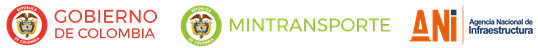 Decisiones favorables en procesos judiciales:
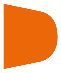 Durante la vigencia 2018, han terminado 29 procesos judiciales con decisiones favorables a la Entidad, lo que genera un ahorro superior a los 30 mil millones de pesos.
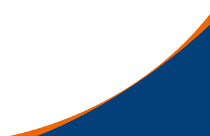 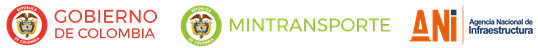 Tribunales arbitrales activos:
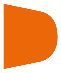 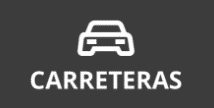 1G
1
2
15
10
3G
4G
2G
29
Ruta del Sol 2
Bogotá Girardot
BTS (2 trib)
Ruta del Sol 3 (4 trib)
Ruta del Sol 1
Zona Metropolitana de Bucaramanga -ZMB
Área Metropolitana de Cúcuta - AMC
Zipaquirá Palenque
Córdoba  Sucre
Transversal de las Américas (2 trib)
Villavicencio Yopal
Malla Vial del Meta
Cambao Manizales
Accenorte
Cesar Guajira
Popayán Santander de Q.
Santana – Mocoa – Neiva
Antioquia Bolívar
Transversal del Sisga
Tercer Carril Bogotá Girardot
Devinorte
Malla Vial del
          Valle de Cauca y  
          Cauca (2 trib)
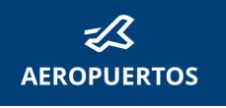 3
El Dorado
Codad (2 trib)
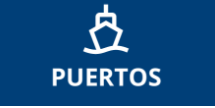 2
Argos
Puerto Buenaventura
Total: 34
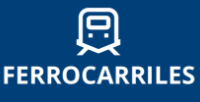 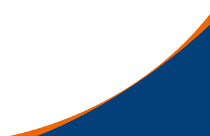 Red Férrea del Pacífico
1
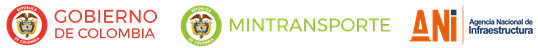 Resultados arbitraje:
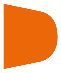 Total tribunales intervenidos entre 2012 – 2018: 88 (35 activos a la fecha).
Ahorro patrimonial logrado en tribunales terminados: superior a los 2,5 billones de pesos.
VALOR
$3.179
$2.590
$589
Por laudo
$124
$278
Por conciliación
$221
$465
$57
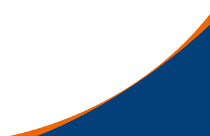 CONCEPTO
Valores expresados en miles de millones de pesos al momento de la demanda.
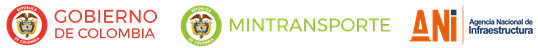 Sanciones emitidas entre enero y septiembre de 2018 (ejecutoriadas):
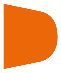 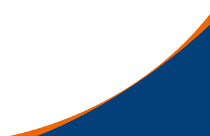